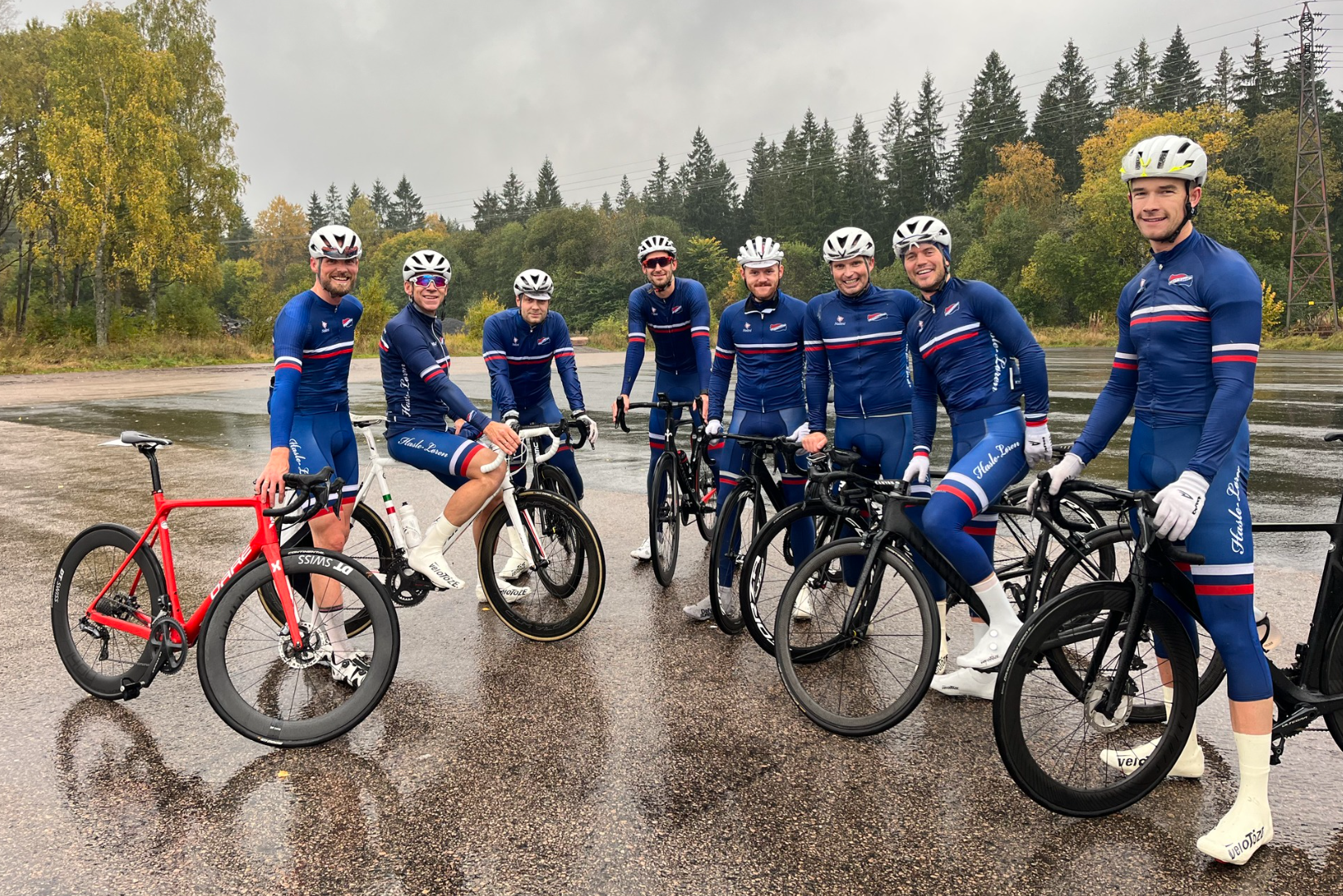 Årsmøte 2022 – Hasle Løren Sykkel
Agenda
Formaliteter
Regnskap 2022 og budsjett 2023
Årsberetningen for 2022
Vedtak for 2023
Annet
Formaliteter
Godkjenning av inkalling
Valg av møteleder og referent
Valg av to personer som skal undertegne protokollen
Regnskapet for 2022
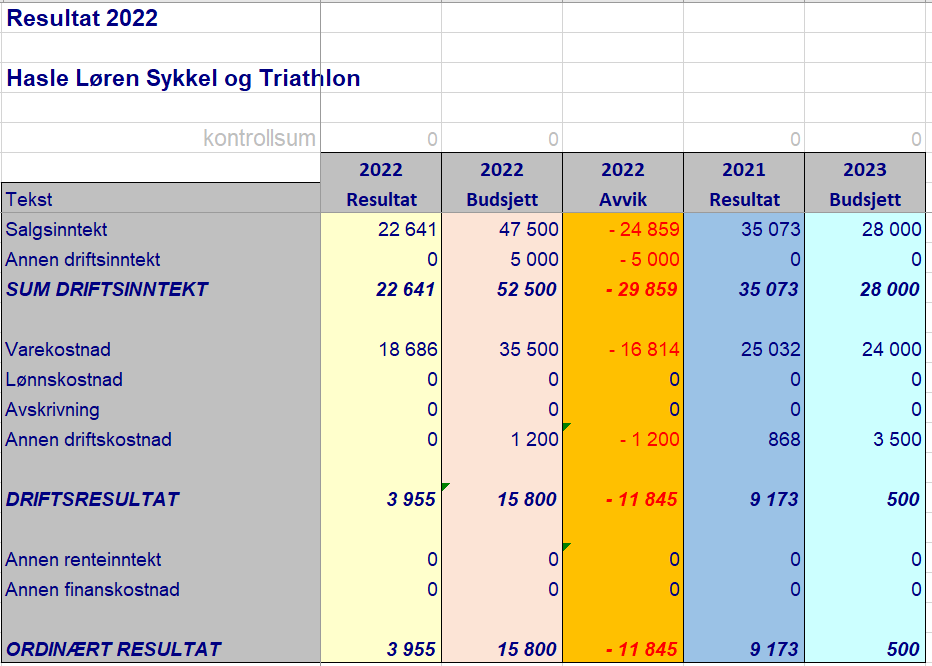 Sunn økonomi også i 2022
Regnskapet for 2022
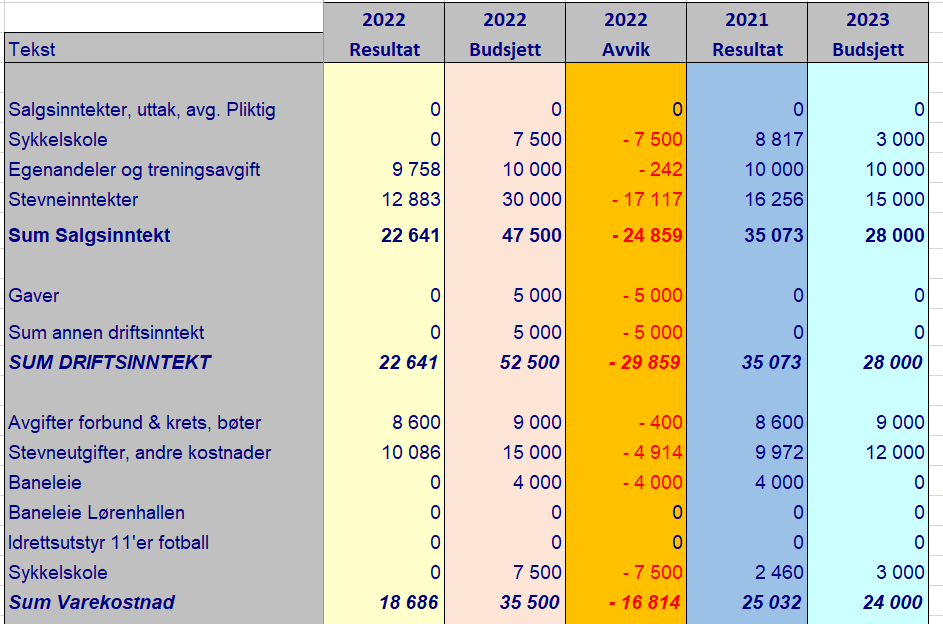 Bjerkekross i pluss (2800,-) 
“Symbolsk” treningsavgift gir god trygghet i regnskapet og dekker lisensen til sykkelforbundet
Ingen sponsorinntekter
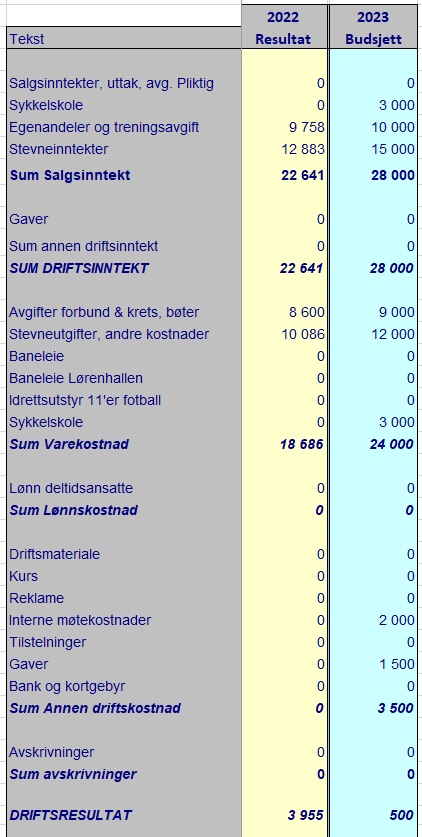 Budjsett for 2023
Treningsavgift på 100 kr videreføres. Juniorgruppa kjører 100 kr også. 
Ellers likt som i år
Årsberetning
Se eget dokument
Valg
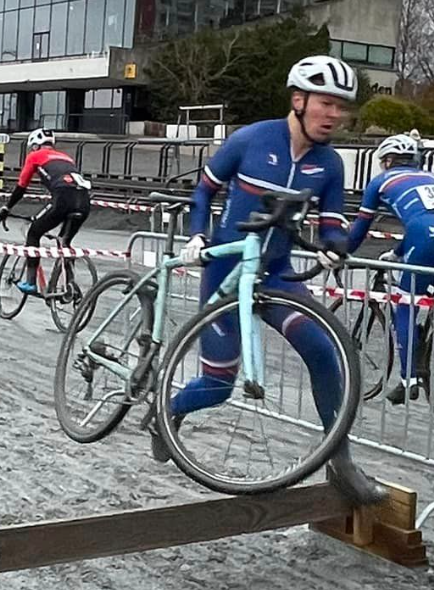 Nytt styremedlem (for to år)
En gammel traver fortsetter
Styret for 2023:Eirik Sausjord (styreleder - gjenvalgt)Simen Øien (styremedlem)Håvard Andersen (styremedlem)
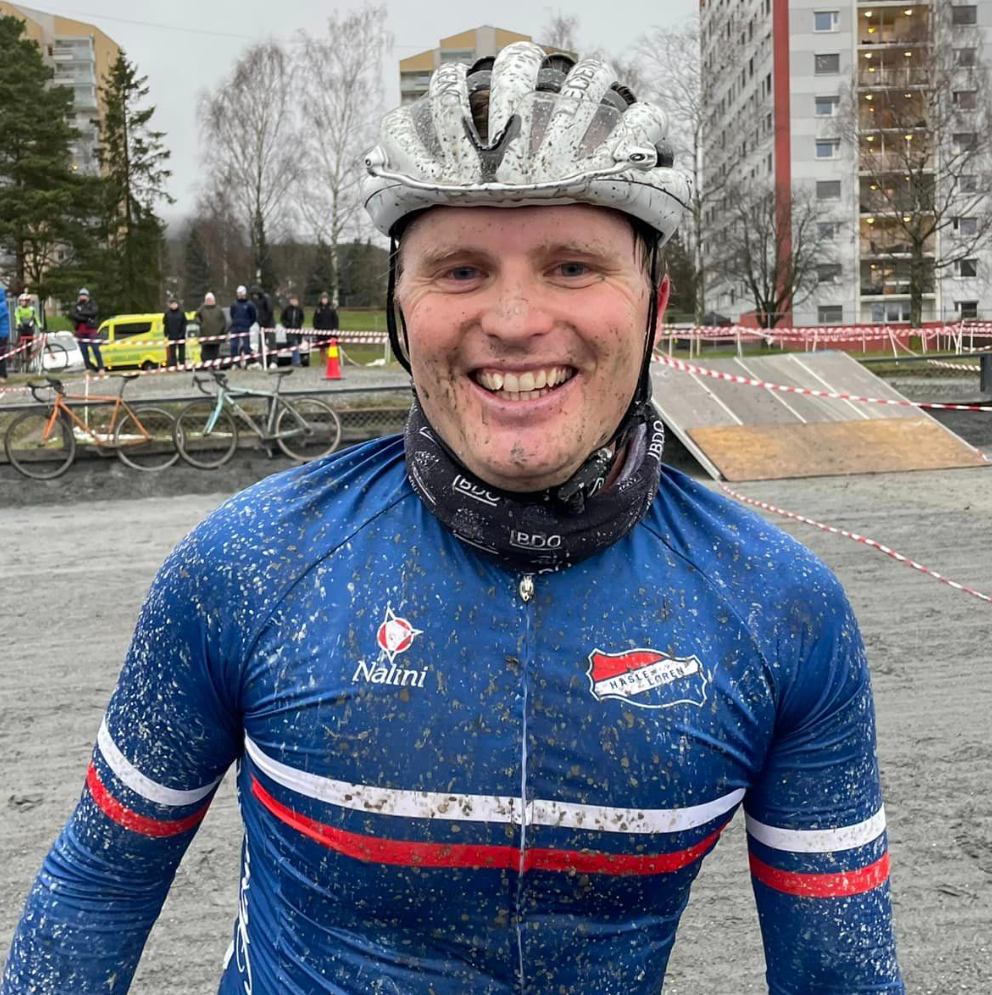 Valgkomite for 2023:Aslak Eriksrud og Lasse Ask (ikke på gjenvalg)
Annet / inkomne forslag
Tas i plenum
Hva bør vi gjøre mer av? 
Bjerkekross 2023